進入Google地球
點選左下方「開始」，打開選單
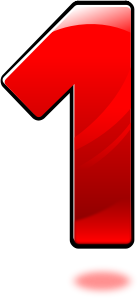 2
點選「所有應用程式」
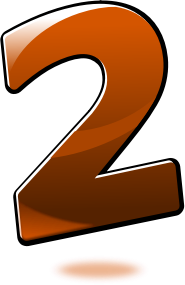 3
點選「 Google地圖」圖示
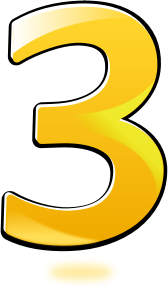 4
點選左下角「衛星」
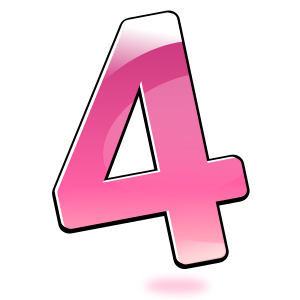 5
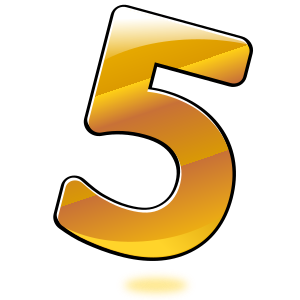 6